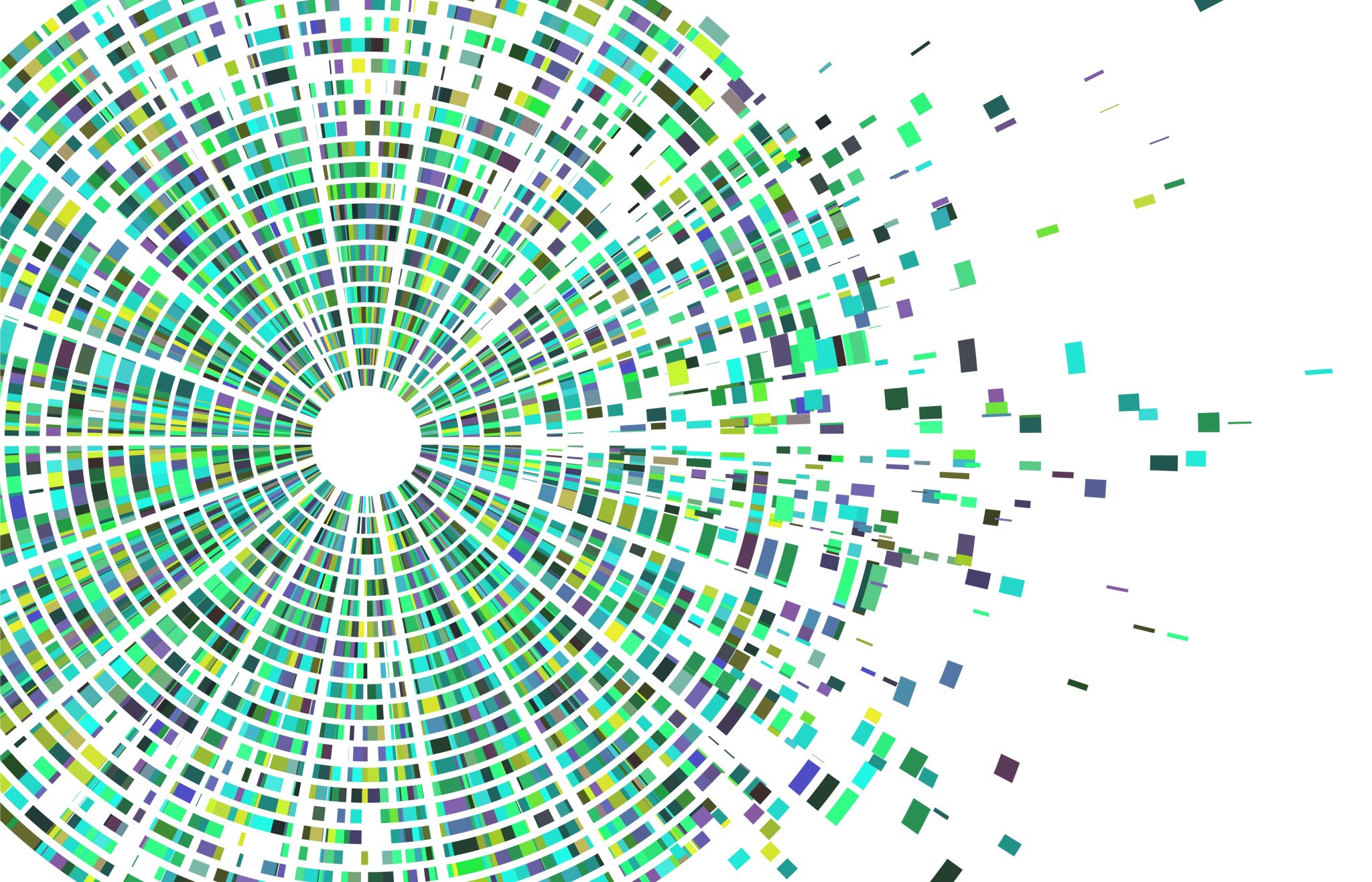 Oral academic literacy for seminar learningBALEAP Conference 2023
Dr Simon Webster		    
University of Leeds
email: s.j.webster@leeds.ac.uk
Introduction
Current EAP approaches to oral academic literacy for seminar learning
Understandings of academic seminar settings in the Academy
Empirical research conducted in the discipline of media and communication 
Pedagogical implications of the research
Context
'Seminars are a defining event in UK higher education' (Heron, 2018, p.112)
'Oral communication.... [is] considered a key to students’ classroom success and a skill that is highly valued in both academic and professional contexts' (Siczek, 2022, p.3)
'Oral genres are places where the knowledge of the discipline is negotiated and learned' (Dannels, 2001, p.148)
'Classroom interaction where students are engaged in academic speaking has been found to be key to developing disciplinary understanding' (Dippold and Heron, 2021, p.3)
Current EAP approaches to oral academic literacy for seminar learning
Generalised descriptions of academic seminars 
Strong emphasis on presentation skills
Focus on dynamics of collaborative groupwork
Tendency for functional language to feature strongly
Absence of empirical basis for proposed pedagogy
Lack of disciplinarity in the description and understandings of academic seminars
[Speaker Notes: Summary: Based on convenience, the chunking up of a discipline-free approach]
The research
Research questions: 
What format do seminars take in media and communication? 
What are the functions of these activities?
Methodology:
Interviews with 35 students
Interviews with10 media and communication lecturers
Twenty classroom observations
Academic programme-related documentation
[Speaker Notes: Includes constituent parts]
The findings
The nature of the discipline determined the spaces in which the seminars took place (e.g., media pods to facilitate access to online applications, digital learning labs for photography, video-editing, broadcasting, standard classrooms for literature-based sessions)

Classroom-based formats
Seminars were exclusively teacher-led (at times opening with student presentation)
Seminars principally based on small-group or individual tasks with limited plenary debate
The findings
The functions of seminar activities
Develop students’ critical understanding of the academic field
Develop students’ ability to conduct academic and professional research
Develop students’ digital production and media-related skills
Prepare students for employment in the media industries
The findings
Develop students’ critical understanding of the academic field
In class analysis of news stories and headlines to explore aspects such as framing and balance in terms of gender/race/political positioning (Journalism studies) 
In class discussion of out-of-class experiences of data scraping in relation to literature on the subject (Digital media studies)
In class group planning tasks, such as deciding the rules and structures for a new news agency (Journalism studies)
In class group presentations of literature reviews (Critical issues in media)
In class individual presentation of chosen images, such as magazine covers featuring politicians or migrants (Visual communication)
[Speaker Notes: llllll]
The findings
Develop students’ critical understanding of the academic field

In class debates with adversarial teams on issues such as whether tabloid news is good for democracy (Political communication)
In class reading aloud of own script-writing for group feedback (Film, photography and media script writing)
In class group activity planning a propagandist recruitment campaign (War and media)
In class individual presentation of social media content which students have posted with reference to Habermas (Citizenship and digital media)
In class role plays in which independent record label and a major player vie to persuade a recording artist to join them (Media industries)
The findings
Develop students’ ability to conduct academic and professional research 
In class interviews with other students about how they present themselves on social media (Feminism and media studies)
In class data content analysis, such as coding of tweets and interview data (Research methods)
In class group evaluation of given survey questions (Research methods)
In class design of research to explore audience responses to reality TV shows (Media industries and reality televisions)
In class group discussion of ethical research case studies (Research methods)
The findings
Develop students’ digital production and other media-related skills
In class HTML writing and website production (Digital media) 
In class production of videos and podcasts (Digital creative practices) 
In class use of applications, such as Adobe, Photoshop and video-editing software (Digital media)
In class short film production (Film, photography and media)
In class production of broadcast journalism outputs (Broadcast journalism)
The findings
Prepare students for employment in the creative industries 
Students pitch their software designs to potential clients (Digital media studies)
Students share their experiences of their work placements in the media industry according to themes such as alienation (Media industries)
Students plan in groups who they would invite to participate in a radio debate (Broadcast journalism)
Pedagogical implications of the research
Learners within the discipline of media and communication studies are faced with a wide range of seminar formats
The formats and content are distinct from generalisation depictions of seminars and shaped by the specific discipline
A range of disciplinary purposes can be identified in these seminar formats, such as the development of technological skills and employability 
EAP practitioners will need to prepare students to operate in a range of media and communication seminar formats
Pedagogical implications of the research
5)  Media studies students should be informed of the range of seminar formats and activities that they can be expected to engage in 
6)  Learners can develop a deeper understanding of why certain formats and activities are introduced on degree programme  
7)  EAP practitioners can adopt a more evidence-based approach to the design of pedagogic tasks and linguistic foci
[Speaker Notes: 5. Appropriate expectations, tolerance and adaptability   6. Motivation and metacognition  7. E.g. show and tell activities, reporting]
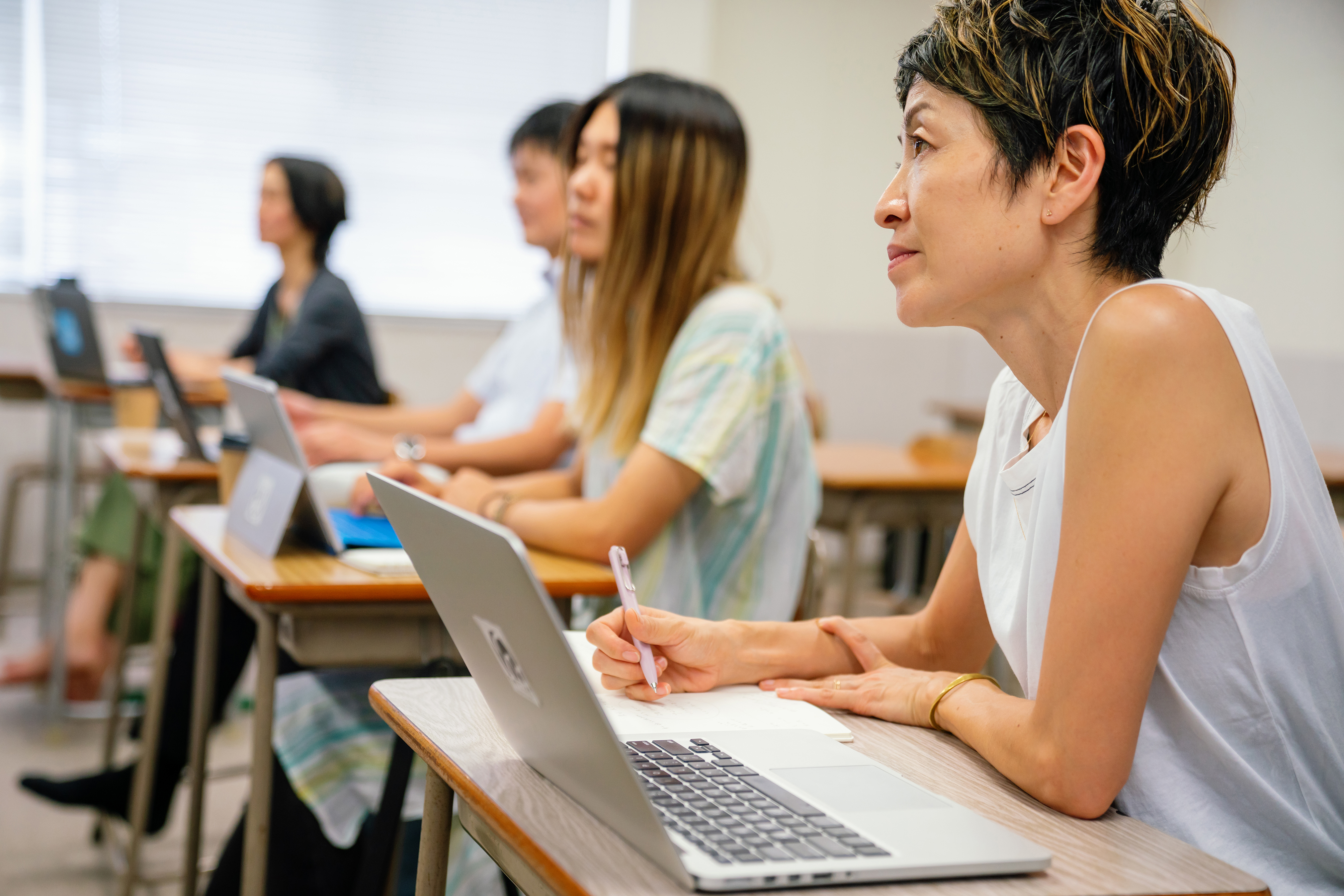 Questions
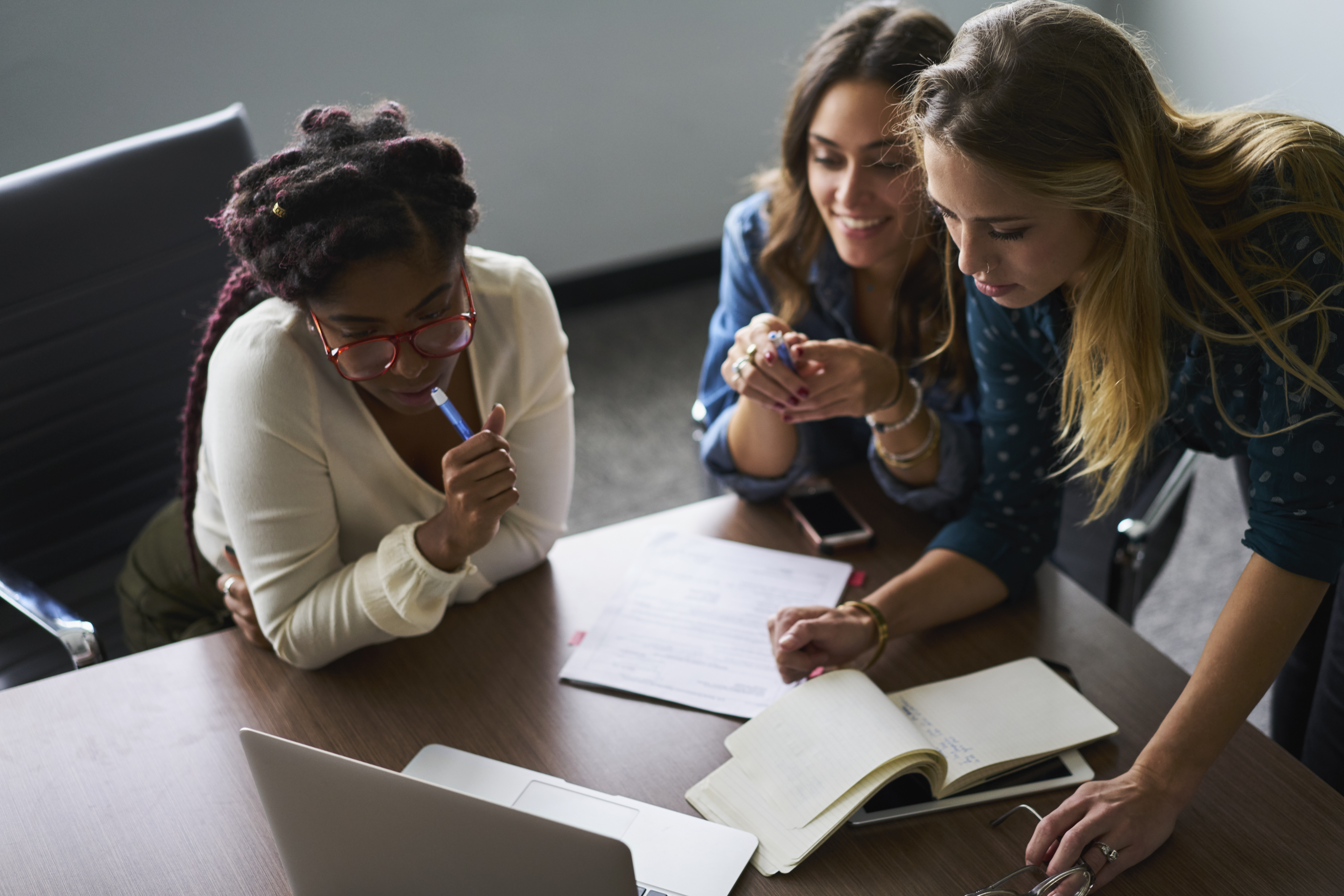 [Speaker Notes: Example of]
References
Alexander, O., Argent, S. and Spencer, J. 2019. EAP Essentials. 2nd ed. Reading: Garnet.
Argent, S. and Alexander, O. Access EAP. 2013. Reading: Garnet. 
Cottrell, S. 2019. The study skills handbook. 5th ed. Bloomsbury Publishing: London.  
Dannels, D. 2001. Time to speak up: A theoretical framework of situated pedagogy and practice for communication across the curriculum. Communication Education. 50(2), pp.144–158.
De Chazal, E. 2014. English for academic purposes. Oxford: Oxford University Press. 
De Chazal, E. and Hughes, J. 2015. Oxford English for academic purposes advanced student book. Oxford: Oxford University Press. 
Dippold, D. and Heron, M. 2021. Classroom interaction: Disciplinary contexts. In: Dippold, D. and Heron, M. eds. Meaningful teaching interaction at the internationalised  university. London: Routledge, pp.71-79.
References
Doff, A. Thaine, C. Puchta, H. Stranks, J. Lewis-Jones, P. 2022. Empower Students Book C1. Cambridge: Cambridge University Press. 
Hewings, M. 2012. Cambridge academic English upper intermediate student's book: An integrated skills course for EAP. Cambridge: Cambridge University Press.
Heron, M. 2018. Dialogic stance in higher education seminars. Language and Education. 32(2), pp.112–126.
Kostka, I. and Olmstead-Wang, S. 2014. Teaching English for academic purposes. Chicago: TESOL Press. 
Mercer, N., Warwick, P. and Ahmed, A. 2017. An oral assessment toolkit: Linking research and development in the assessment of students’ spoken language skills at age 11-12. Learning and Instruction. 48, pp. 51-60.
Palmour, L. and Doubleday, J. 2020. Facilitating oral skills development: a guide for practitioners in higher education. London: British Council.
Sizcek, M. 2022. Advancing global learning through genre-based and multimodal oral academic communication. In: Sizcek, M. ed. Pedagogy Pedagogical innovations in oral academic communication. Ann Arbor: University of Michigan Press, pp.19-36.